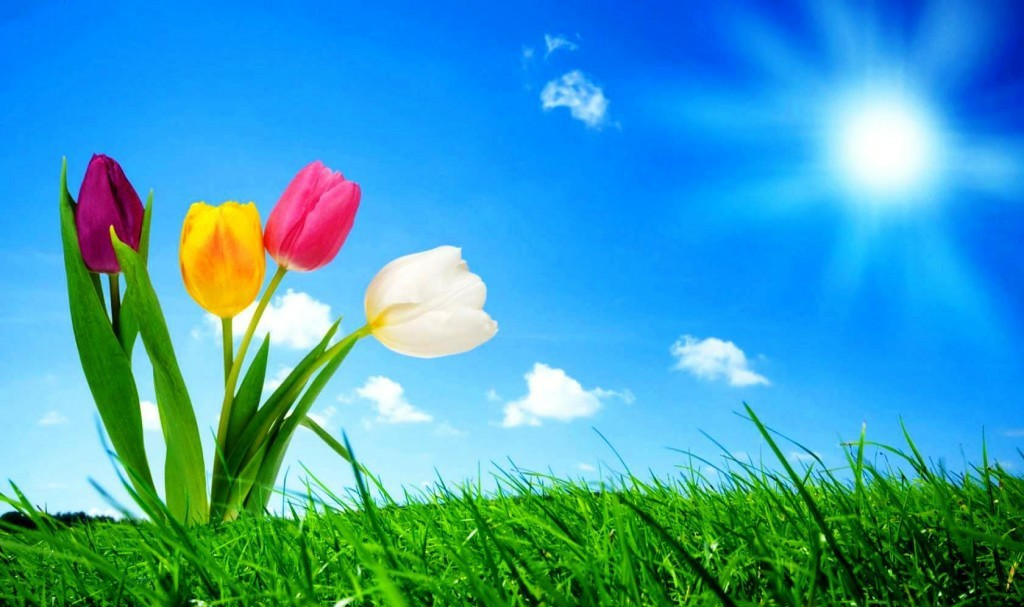 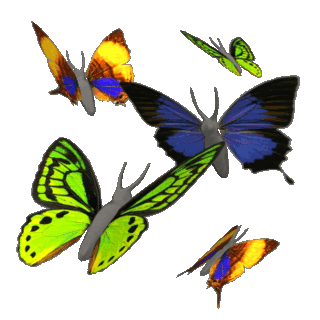 আজকের পাঠে সবাইকে
শুভেচ্ছা
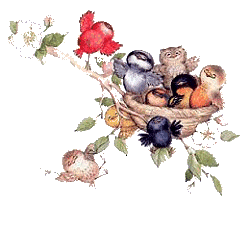 পরিচিতি
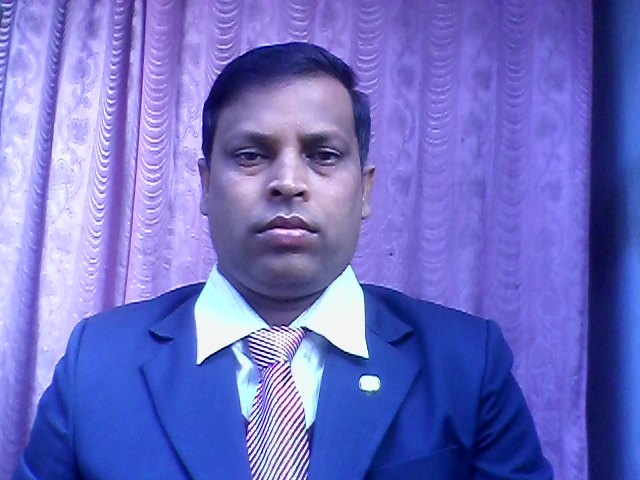 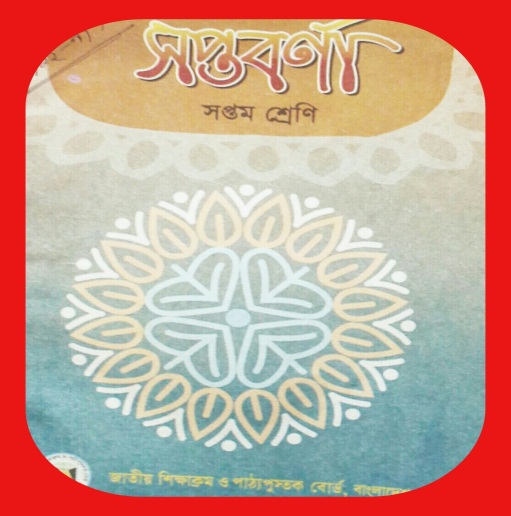 মোঃমোবারক হোসেন
সহকারী শিক্ষক ( বাংলা )
কোয়ালী পাড়া উচ্চ বিদ্যালয়
বাগমারা -রাজশাহী
মোবা: 01712928312
শ্রেণিঃসপ্তম  
বিষয়ঃ বাংলা-১ম পত্র 
(গদ্য)
নিচের ছবিগুলি লক্ষ্য কর
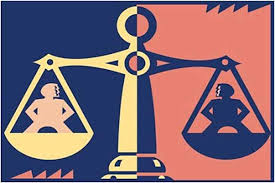 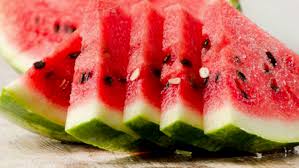 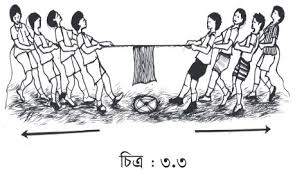 ছবিগুলি তোমাদের কী  মনে হচ্ছে ?
সমতার দৃশ্য ।
আজকের পাঠ
সাম্য
  -সুফিয়া কামাল
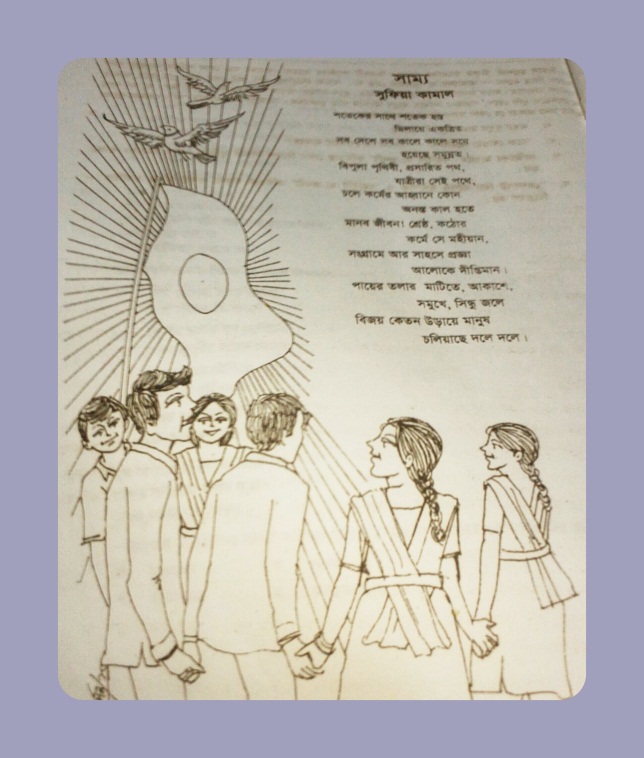 শিখনফলঃ
এই পাঠ শেষে শিক্ষার্থীরা ...............
১। কবি সুফিয়া কামাল  এর সংক্ষিপ্ত পরিচয় বলতে পারবে ।
২। নতুন শব্দ অর্থের বাক্য প্রয়োগ করতে পারবে।
৩। সবাই মিলে কাজ করার গুরুত্ব ব্যাখ্যা করতে পারবে ।  
৪। সকল মানুষের প্রতি সম্প্রীতি ও সহমর্মিতা বোধের বিশ্লেষণ করতে পারবে।
কবি পরিচিতি
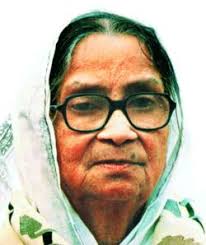 একক কাজ
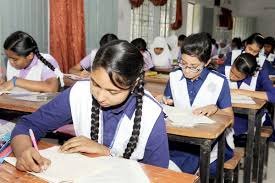 কবি সুফিয়া কামাল এর সম্পর্কে পাঁচটি বাক্য লেখ ।
আদর্শ পাঠ
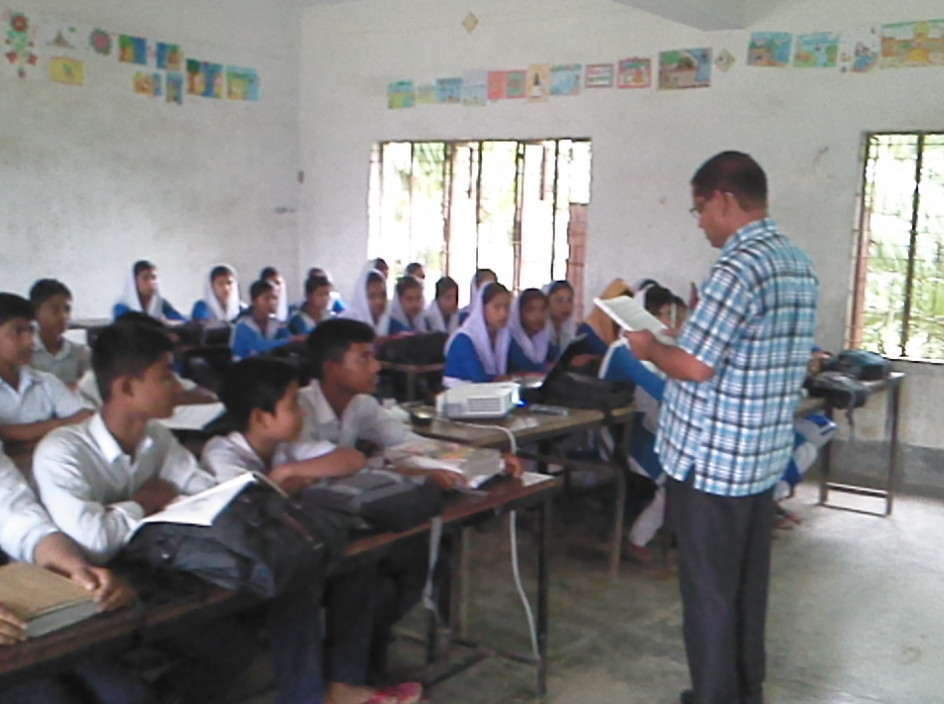 সরব পাঠ
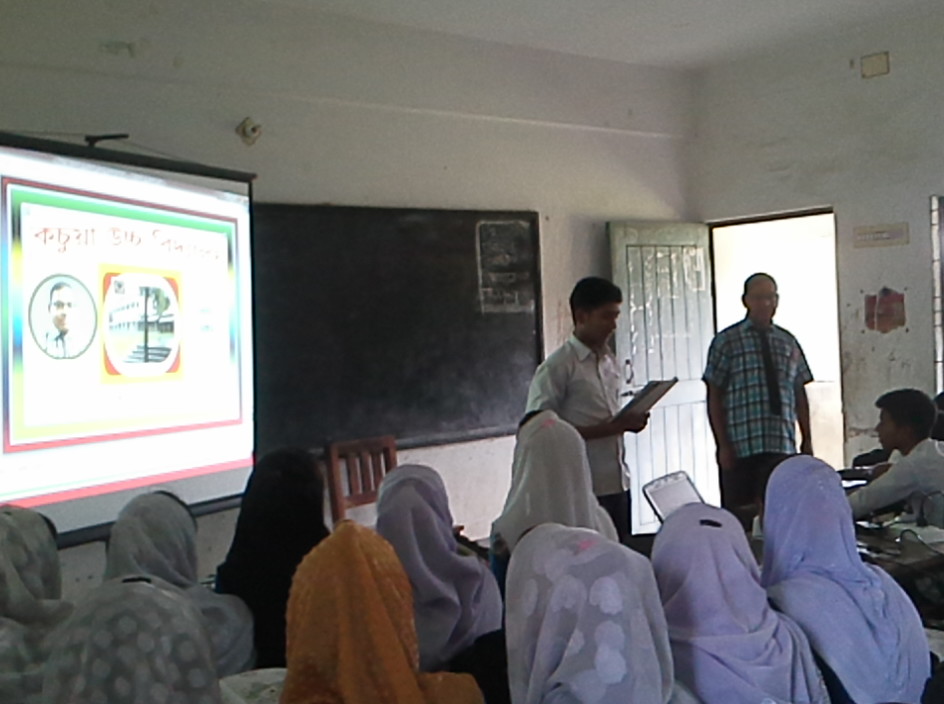 আজকের পাঠের নতুন শব্দের অর্থ জেনে নেই
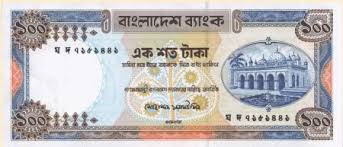 শতক
একশত
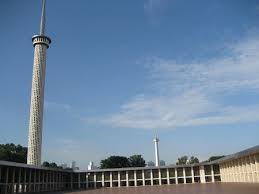 অতিশয় উঁচু
সমুন্নত
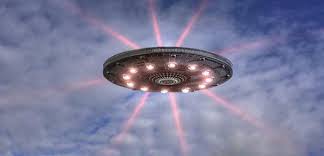 দীপ্তিমান
উজ্জ্বল
আজকের পাঠের নতুন শব্দের অর্থ জেনে নেই
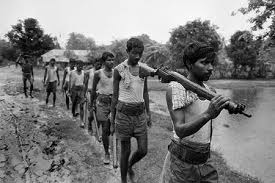 সংগ্রাম
লড়াই
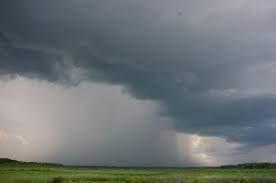 সিন্ধু
সমুদ্র , সাগর
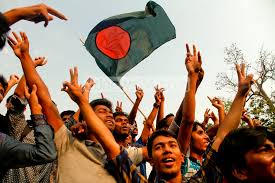 পতাকা
কেতন
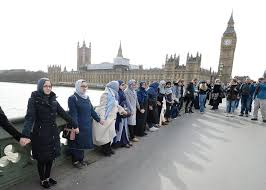 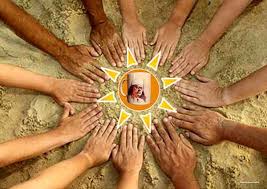 শতেকের সাথে শতেক হস্ত 
                                       মিলায়ে একত্রিত
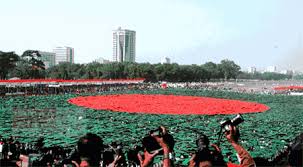 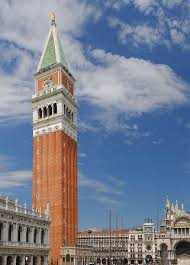 সব  দেশে সব কালে কালে সবে 
হয়েছে সমুন্নত ।
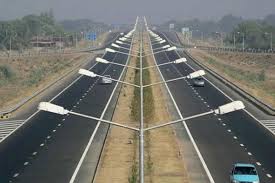 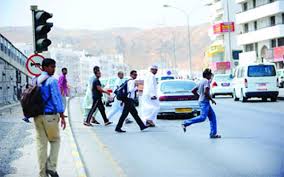 বিপুলা পৃথিবী ,প্রসারিত পথ ,
                 যাত্রীরা সেই পথে ,
জোড়ায়  কাজ
শতেকের সাথে শতেক হস্ত / মিলায়ে  একত্রিত-বুঝিয়ে লেখ ।
সমাধানঃ
শতেকের সাথে শতেক হস্ত  / মিলায়ে একত্রিত -বলতে সম্মিলিত প্রচেষ্টার কথা বোঝানো হয়েছে । 
‘সাম্য’ কবিতায় কবি শত হাতের সাথে শত হাত একত্রে মিলিয়ে কাজ করতে বলেছেন । কারণ মানুষের একার পক্ষে কোনো বড় কাজ করা সম্ভব নয় কিন্তু যখন শত শত হাত একত্রে মিলিত হয়ে কোনো কাজ করবে তখন কাজটি সফল হবে । তাই কবি বলেছেন ‘শতেকের সাথে শতক হস্ত /মিলায়ে একত্রিত।
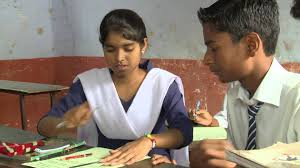 ক্লিক  সমাধান
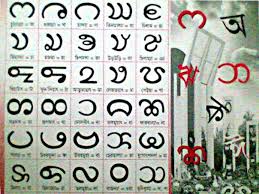 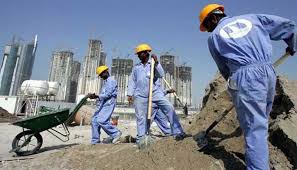 চলে কর্মের  আহ্বানে কোন 
              অনন্ত কাল হতে
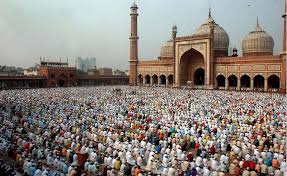 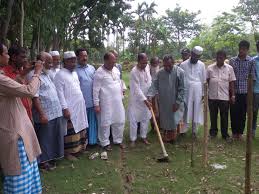 মানব জীবন! শ্রেষ্ঠ, কঠোর 
                         কর্মে সে মহীয়ান ,
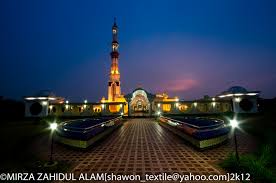 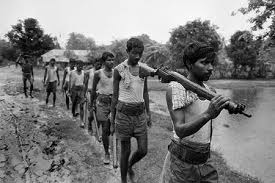 সংগ্রামে  আর  সাহসে প্রজ্ঞা 
                           আলোকে দীপ্তিমান ।
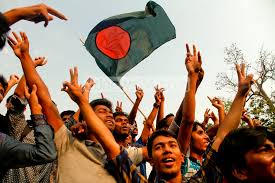 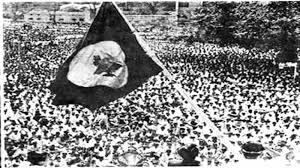 পায়ের তলার মাটিতে ,আকাশে,
সমুখে, সিন্ধু জলে
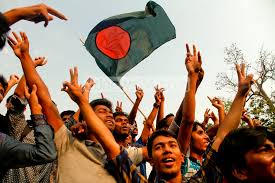 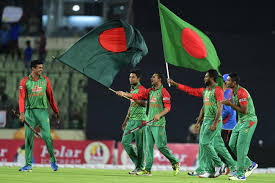 বিজয় কেতন উড়ায়ে মানুষ 
                     চলিয়াছে দলে দলে
দলীয় কাজ
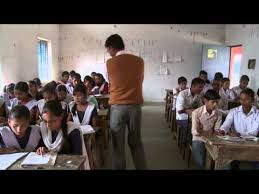 মানুষ কীভাবে পৃথিবীতে বিজয় কেতন উড়ায়ে চলেছে ? ব্যাখ্যা কর ।
মূল্যায়ন
সুফিয়া কামাল  কত সালে জন্মগ্রহণ করেন ? 

(ক) ১৯০৮ সালে  (খ) ১৯০৯ সালে  (গ) ১৯১০ সালে  (ঘ)   ১৯১১ সালে
শতেক শব্দের অর্থ কী   ?

(ক)  একশত  (খ) এক হাজার শত  (গ) দশ হাজার শত    (ঘ) এগার হাজার শত
‘সাম্য’ কবিতায় পথ  কেমন  ? 

(ক) সমুন্নত     (খ) অপ্রশস্ত      (গ) সংকীর্ণ         (ঘ)     প্রসারিত
মূল্যায়ন
সাম্য কবিতায় বলা হয়েছে  – 
  i. শতেকের সাথে শতেক  হস্ত মিলায়ে একত্রিত 
  ii. সবে হয়েছে সমুন্নত 
  iii. মানবজীবন শ্রষ্ঠ
নিচের কোনটি সঠিক ?
(ক) i ও ii      (খ)i ও iii         (গ) ii ও iii           (ঘ)   i, ii ও iii
বাড়ির কাজ
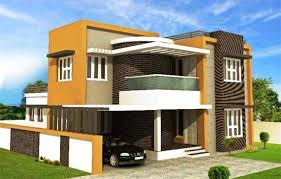 সাম্য কবিতার মুল বক্তব্য লিখে আনবে ?
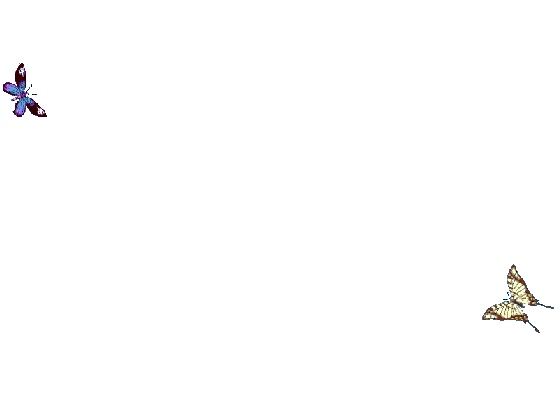 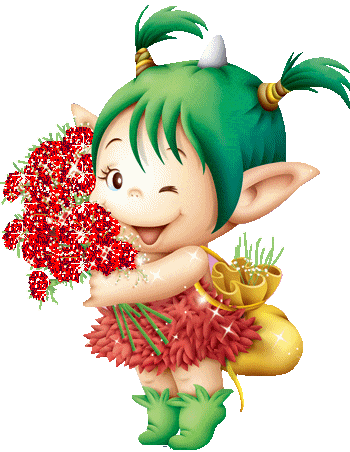 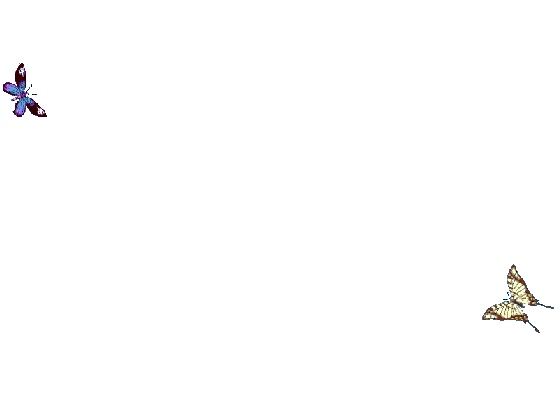 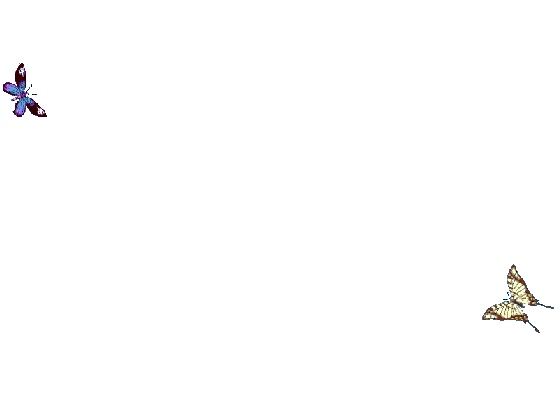 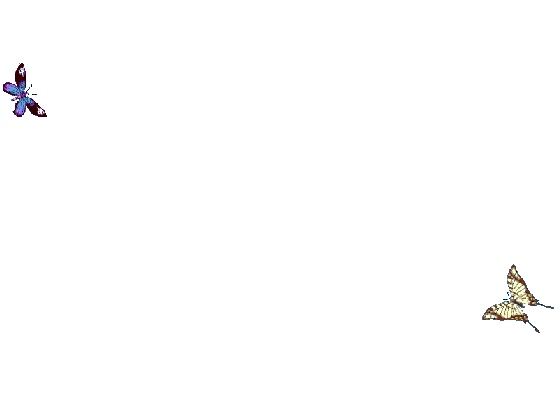 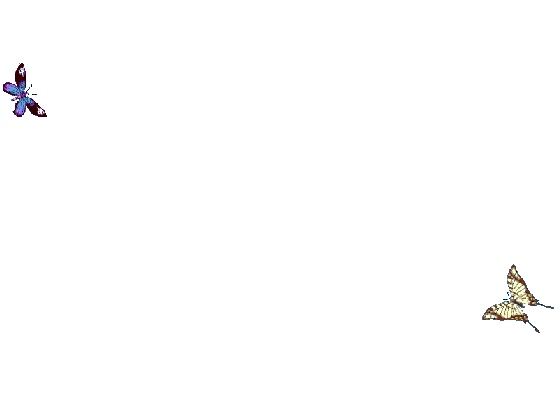 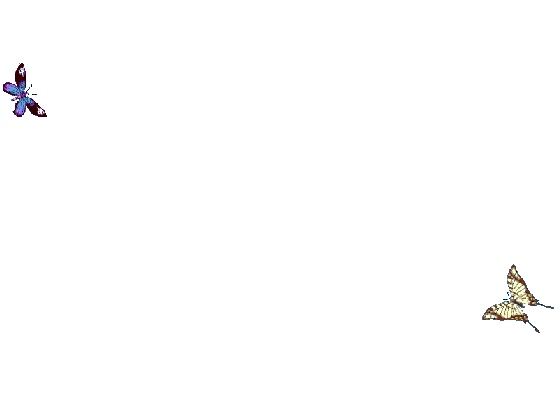 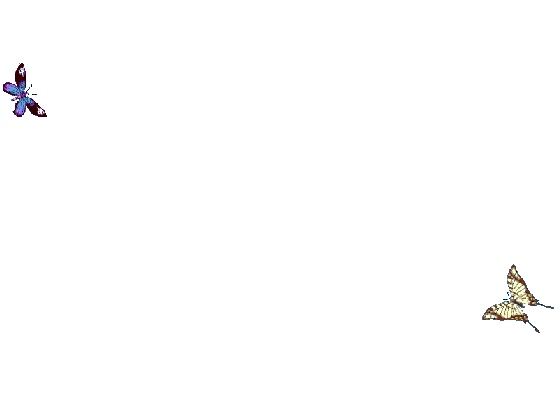 ধন্যবাদ
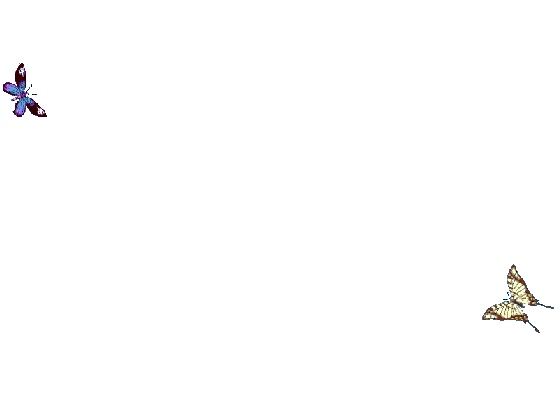 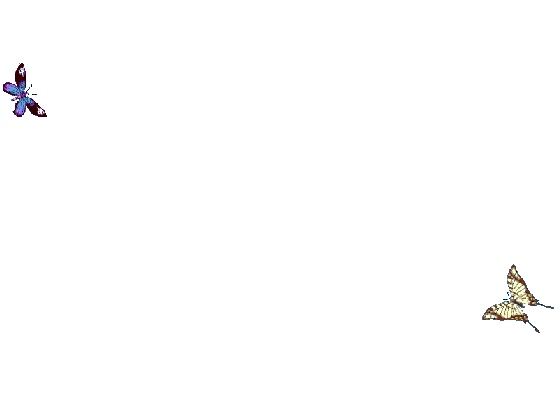 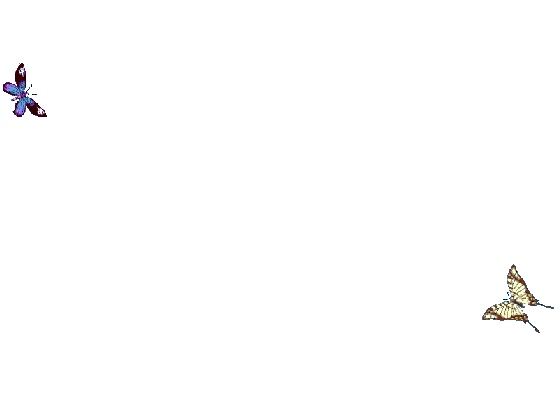 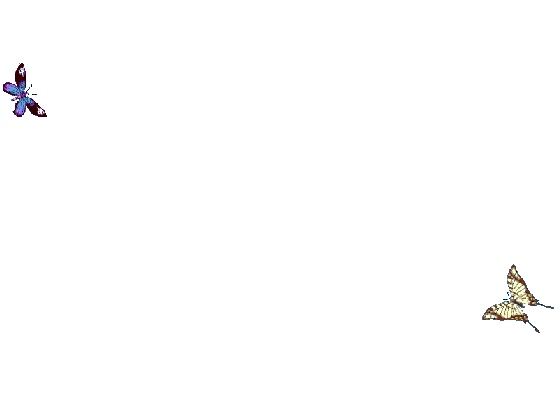 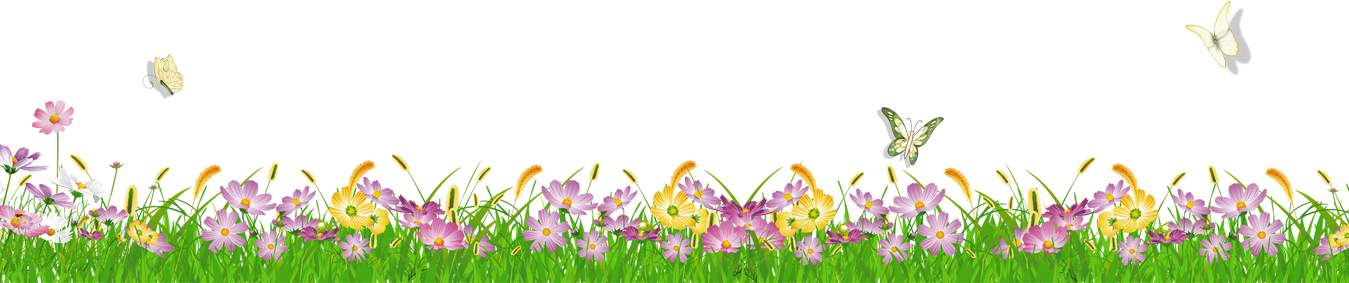